শুভেচ্ছা
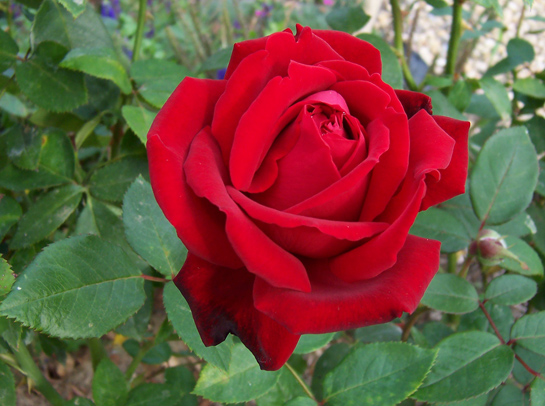 পরিচিতি
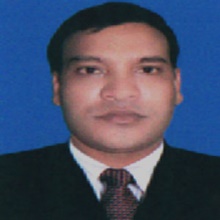 মোহাম্মদ মোরশেদ
সহকারি শিক্ষক(ব্যবসায় শিক্ষা)
কোকদন্ডী গুনাগরী উচ্চ বিদ্যালয়
বাঁশখালী,চট্টগ্রাম।
পাঠ
শ্রেণীঃ- দশম
বিষয়ঃ- ব্যাবসায় উদ্যোগ
অধ্যায়ঃ- তৃতীয়
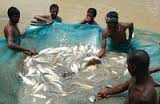 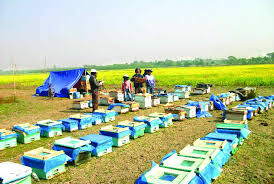 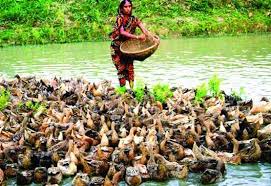 মৎস চাষ
মধু চাষ
হাস পালন
আত্নকর্মসংস্থান
শিখনফল
১। আত্নকর্মসংস্থানের ধারনা ব্যাখ্যা করতে পারবে।
২। আত্নকর্মসংস্থান ও উদ্যোগের মধ্যে সম্পর্ক ব্যাখ্যা করতে পারবে।
৩। আত্নকর্মসংস্থানের  প্রয়োজনীয়তা বলতে পারবে।
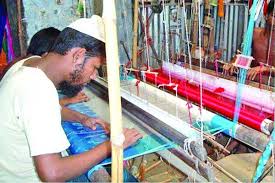 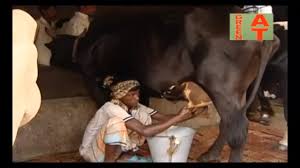 বৃহদায়তন ব্যাবসায়
আত্নকর্মসংস্থানমূলক পেশা
সামাজিক মর্যাদা বৃদ্ধি
আত্নকর্মসংস্থানের
প্রয়োজনীয়তা
স্বাধীন পেশা
দেশপ্রেম জাগ্রত হয়
গ্রামীন অর্থনীতির উন্নয়ন
আয় বৃদ্ধির সম্ভাবনা অসীম
বেকারত্ন হ্রাস
চাকরি
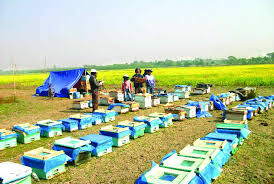 কর্মসংস্থান
ব্যবসায়
আত্নকর্মসংস্থান
একক কাজ
১। বাংলাদেশের অর্থনীতিতে আত্নকর্মসংস্থানের ভূমিকা আছে কি ? পক্ষে অথবা বিপক্ষে তোমার মতামত দাও।
মূল্যায়ন১। তোমার এলাকায় আছে এমন দুইটি আত্নকর্মসংস্থানমূলক পেশার নাম বল ?২। উদ্যোক্তা কাকে বলে ?৩। কর্মসংস্থান কত প্রকার ?৪।দুইটি কর্মসংস্থানের নাম বল ?
বাড়ির কাজ
কোন কোন পেশাকে আত্নকর্মসংস্থানমূলক পেশা বলে তুমি মনে কর ? তা কারন সহ ব্যাখ্যা কর ।
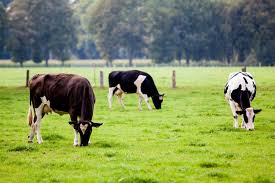 সকলকে
ধন্যবাদ